Changes in
social values
Cultural revolution in the Netherlands
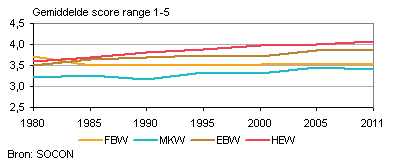 1960s, social and cultural revolution
< 1960s
Strict social classes
Family oriented society
Strict hierarchy
> 1960s
More social mobility (consumer society)
More attention to individuals
More equality between genders
FBW:		family/civil values
being married
MKW:	social values

EBW:	economic values
		being financially stable
HEW:	hedonistic values
		enjoying life
[Speaker Notes: In the 60’s there was a (so called) cultural and social revolution.

Before the revolution there were social classes and it was harder to get higher up.

After the revolution the Netherlands became a consumer society, the prosperity rates were rising and there was more social mobility, people could get higher up more easily.
Nederland werd een consumptiemaatschappij: een samenleving waarin het bedrijfsleven zich sterk richt op het produceren van aantrekkelijke luxegoederen. Door stijgende lonen en afnemende woningnood → toename welvaart → grotere sociale mobiliteit (=mogelijkheid een andere maatschappelijke positie in te nemen) en opleidingsniveau nemen toe → grotere mondigheid (= mensen spreken zich meer uit over bepaalde zaken, verzetten zich) → afname autoriteit en gezag → gezaghebbers hebben minder kans om mensen te beïnvloeden → sociale controle neemt af → ideaal “vrijheid, blijheid” sloeg om in onverschilligheid en afzijdigheid, waarbij de zorg voor familie minder vanzelfsprekend werd en het besef voor normen en waarden afnam.]
Have the changes in social values gone too far?
A few examples of possible bad changes are
The media Which now are more sensation oriented than for instance world news
Drug useEspecially younger people have been drinking more alcohol and using more drugs than before the cultural revolution
Current social values in the Netherlands
Woman now do the same things as men and vice versa
Much less of a hierarchy compared to 50 years ago
More freedom and equality among citizens
Rise in “youth culture”
Less focus on religion
Sources
https://mens-en-samenleving.infonu.nl/sociaal-cultureel/153740-normen-en-waarden-veranderen-in-de-loop-der-jaren.html
https://www.scp.nl/Nieuws/Kwaliteit_van_leven_van_Nederlanders_is_hoog
https://www.scp.nl/Nieuws/Grote_verschillen_tussen_groepen_in_invulling_van_tijd
https://maatschappijleer3.wordpress.com/culturele-veranderingen/
https://www.wrr.nl/binaries/wrr/documenten/rapporten/2003/12/16/waarden-normen-en-de-last-van-het-gedrag/R068-Waarden-normen-last-gedrag.pdf
https://www.myaccountingcourse.com/accounting-dictionary/social-values
https://www.opanoma.nl/normen-en-waarden-toen-en-nu/14261/
https://vng.nl/files/vng/20150707-vtsd-scenario.pdf https://www.cbs.nl/nl-nl/achtergrond/2012/45/waardenverandering-in-nederland-resultaten-van-de-socon-enquete-1980-2011